Falling Balls Probability
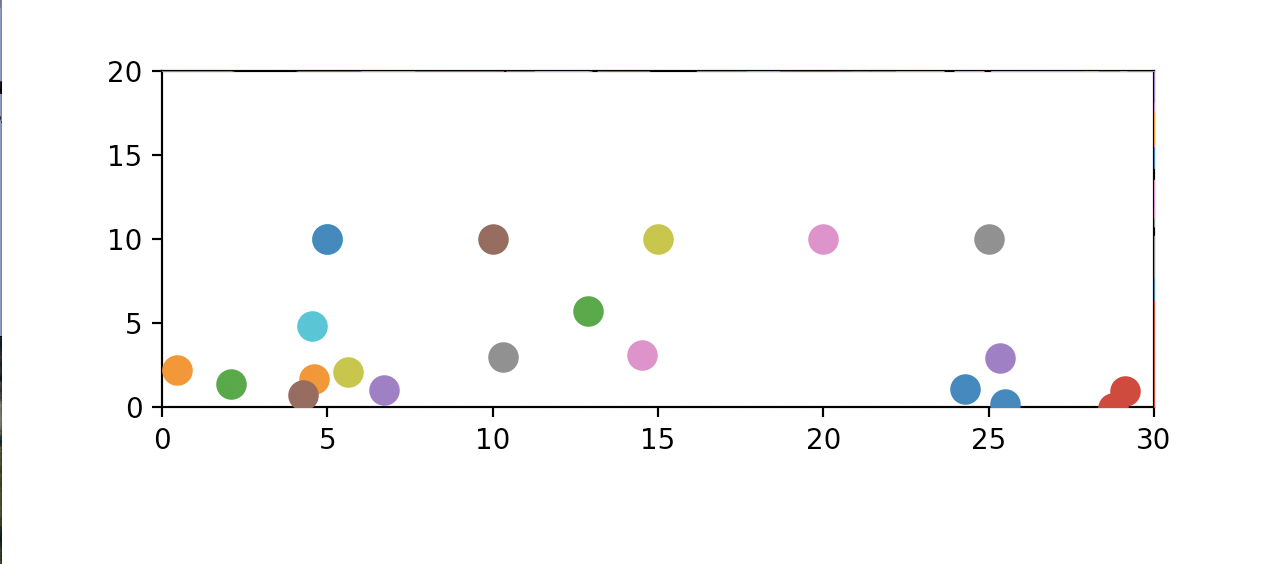 By Juan Carlos Martinez
What my project is?
Simulating Balls falling with gravity 
Seeing where they fall and creating histogram to see probability 
Adding obstacles to interfere 
Using Random Walks and some physics simulation I simulated random balls falling with gravity
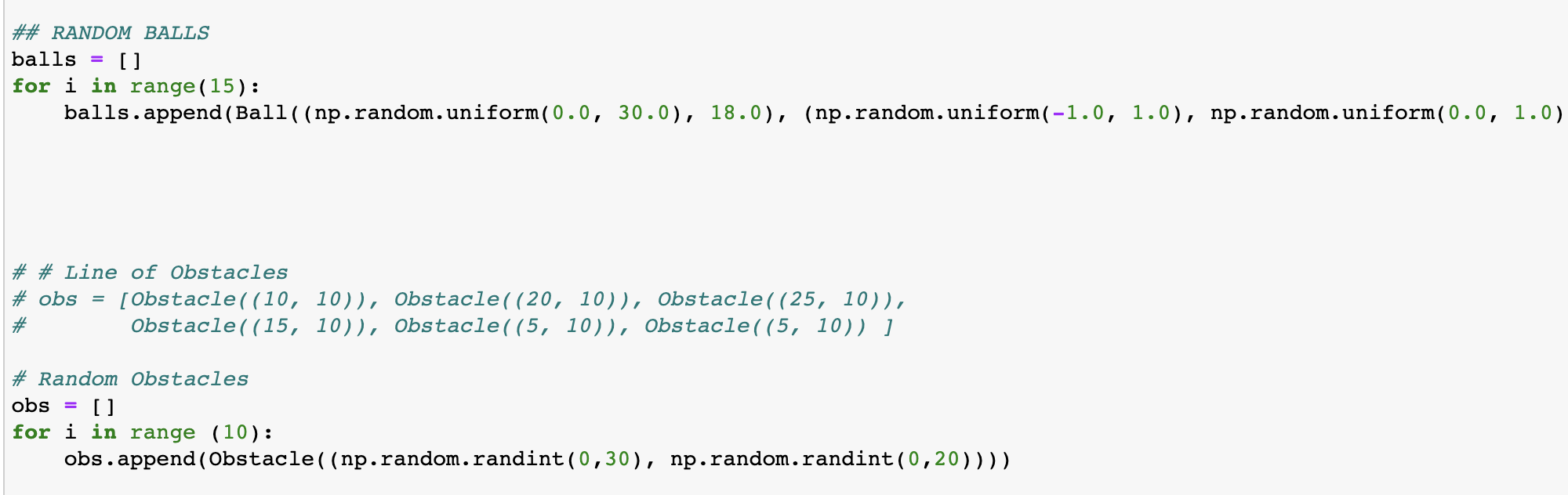 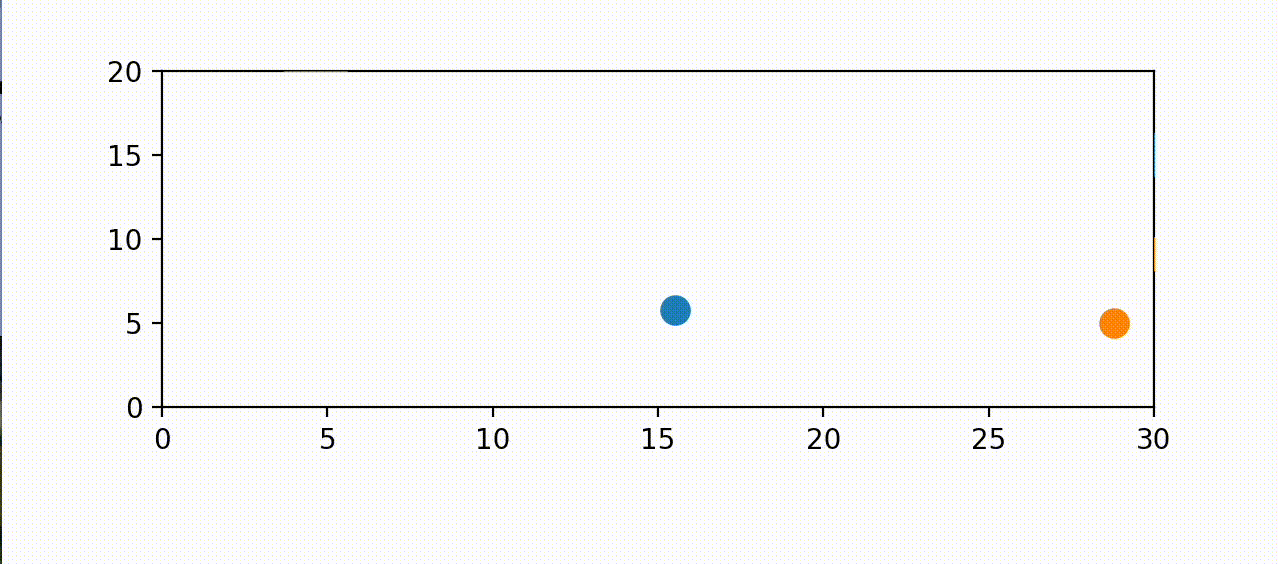 This is a video of two random balls just falling
Random Balls
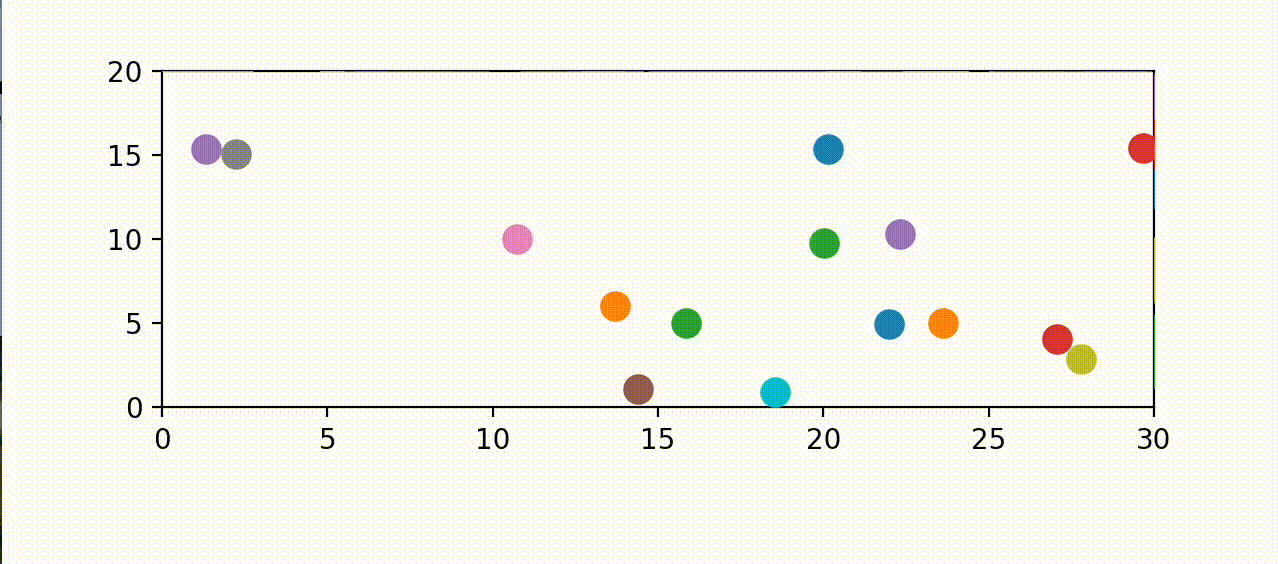 Using a class function and a randomizer I created 
random ball instances with different initial positions
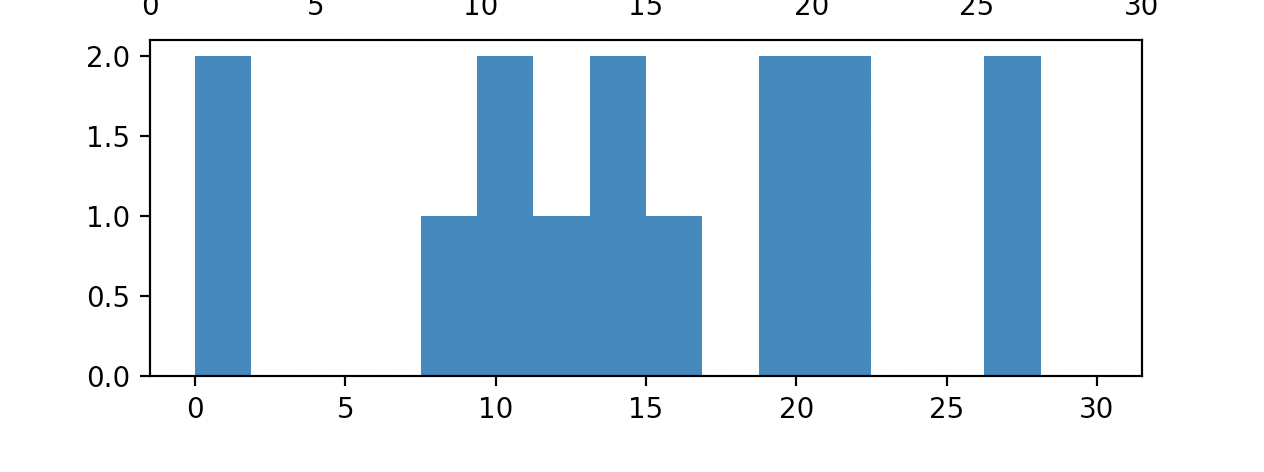 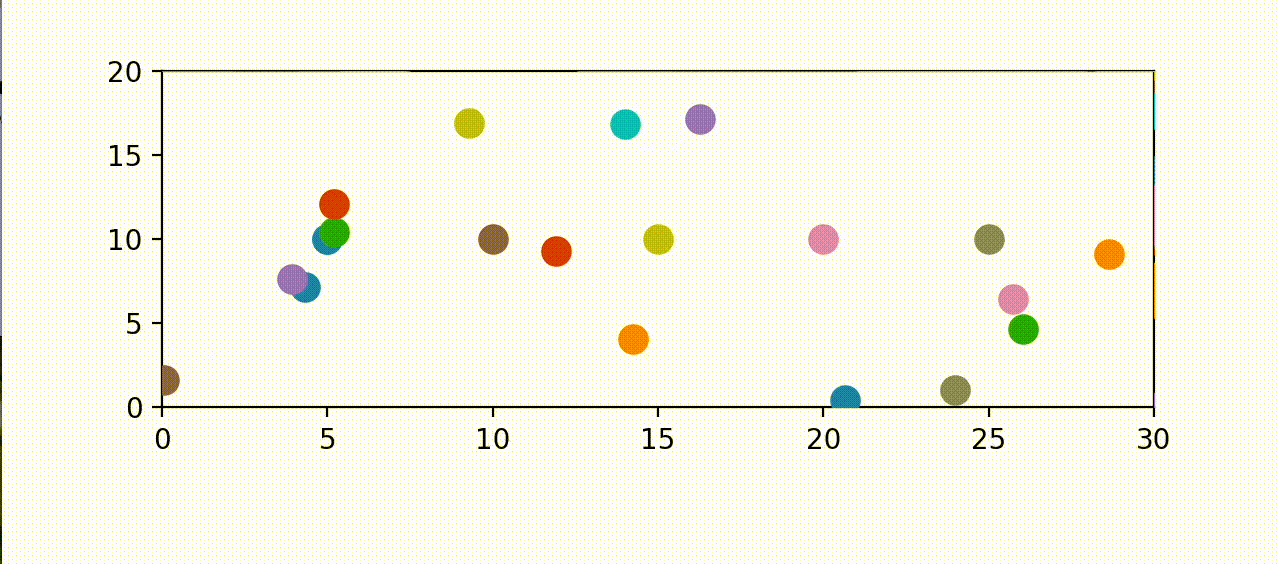 Obstacles
Created another class for obstacles which interfered with the balls falling, 
creating different probabilities
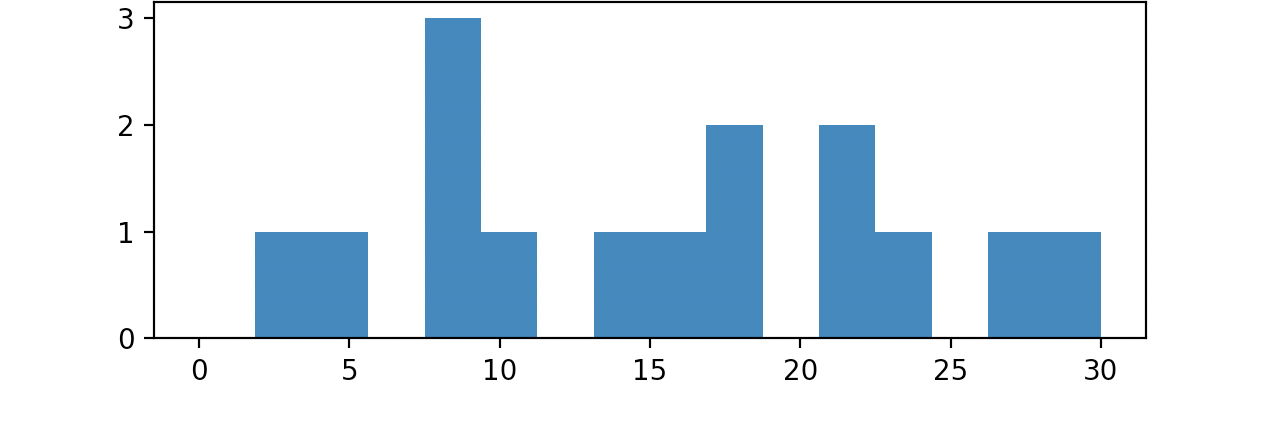 Random Obstacles
Using the same np random library I made random obstacles which again just interfered with the balls falling.
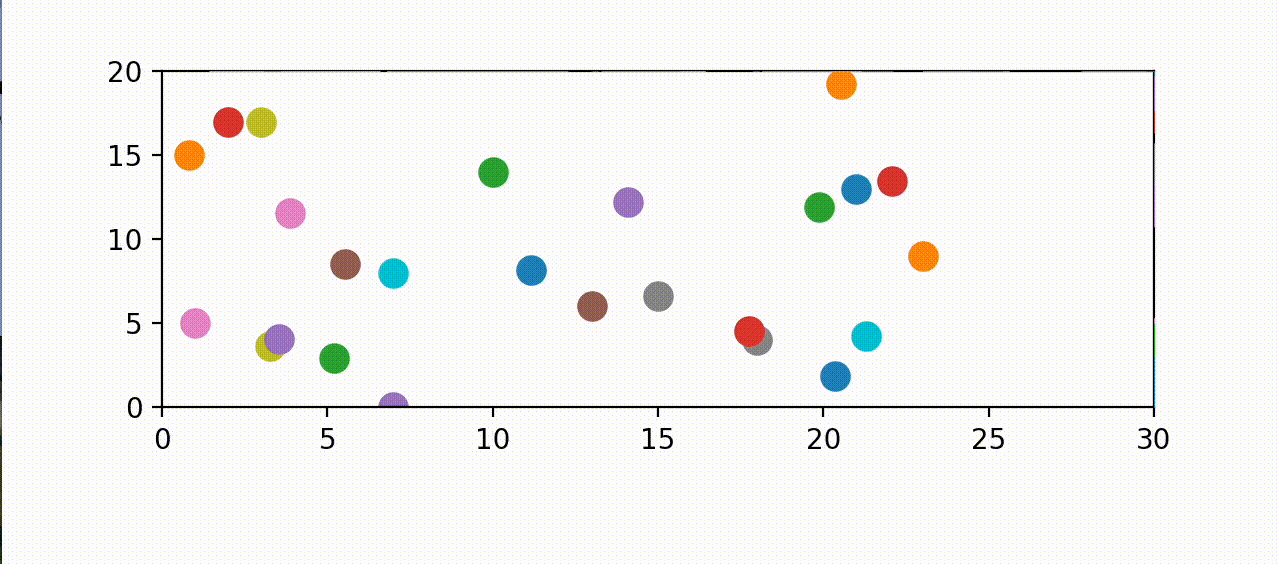 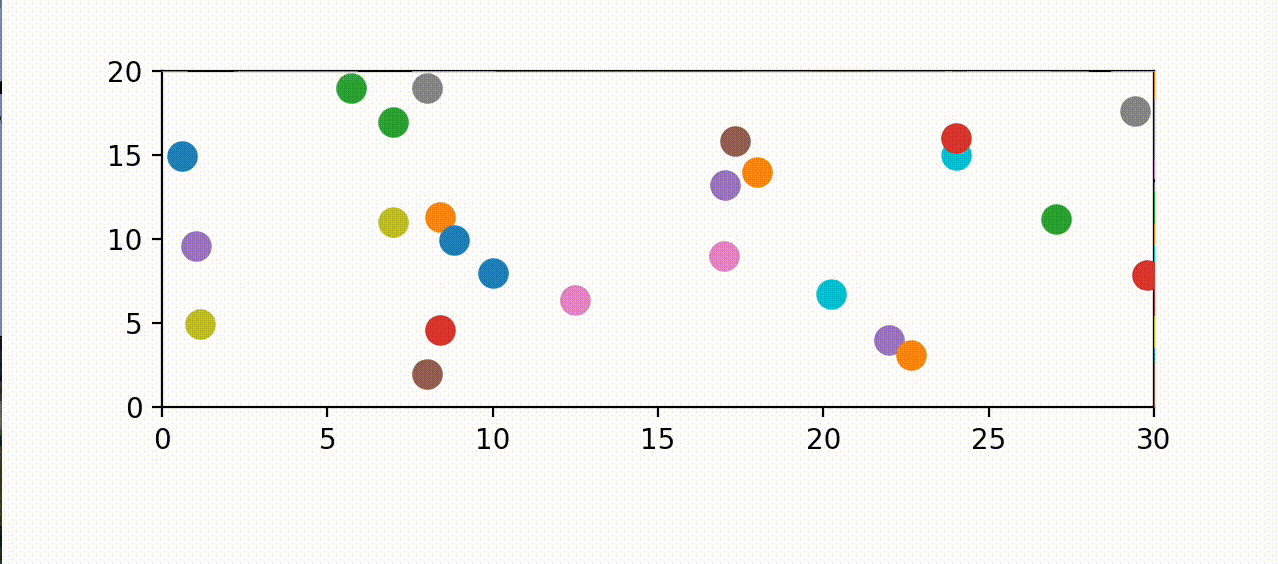 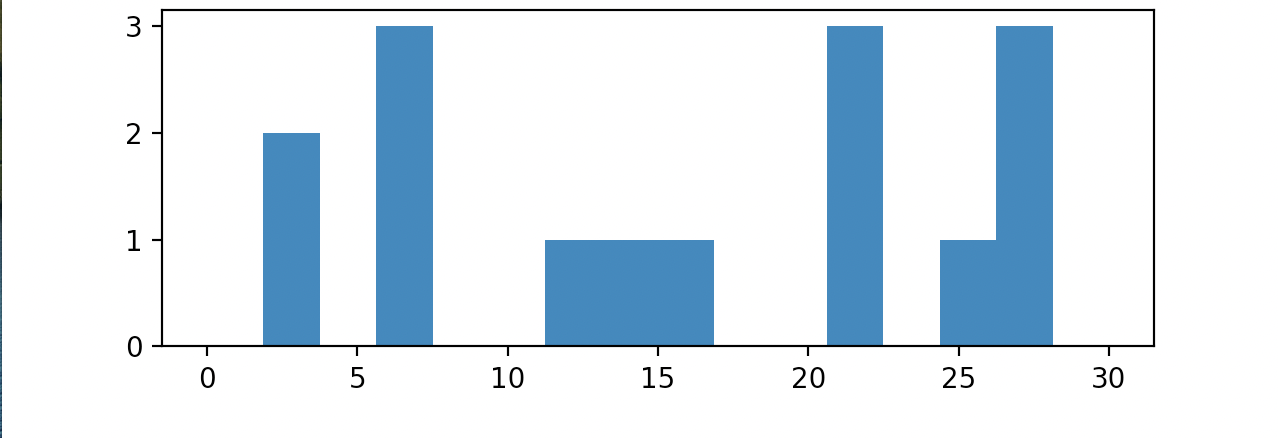 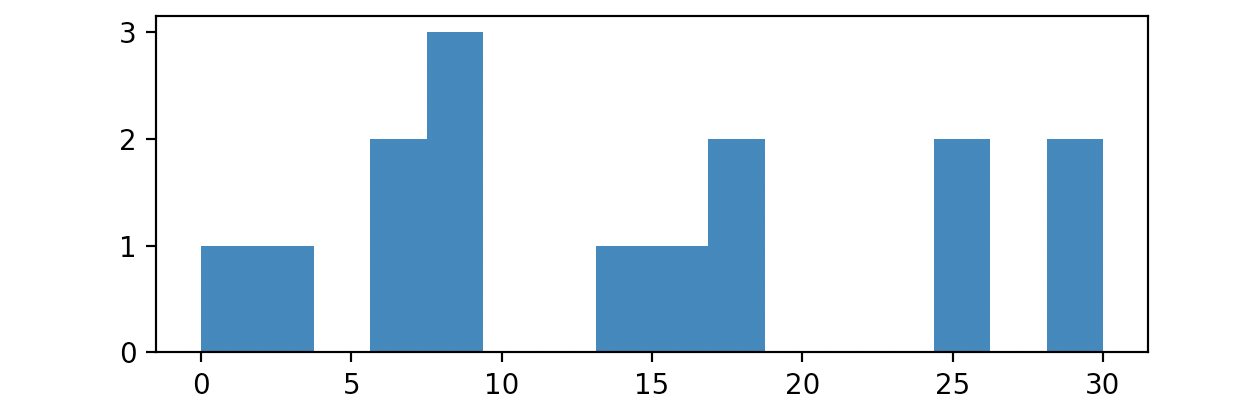